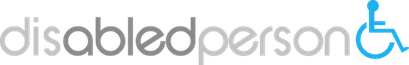 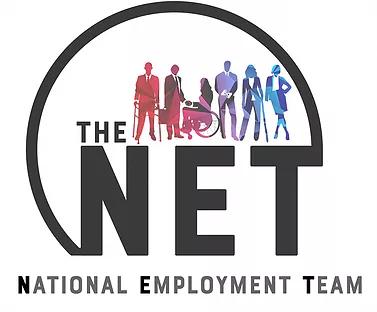 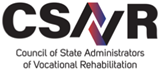 Abilities to Careers Technical Virtual Learning Platform
A video based, instructor-led and supported multilingual learning environment through a private-public sector partnership that includes Microsoft, State VR agencies, disABLEDperson Inc., CSAVR and The NET powered by SkillSoft. The ACT-VLP will offer on-demand, online video instructor-led training focused on high demand skill sets that support candidates in their career path in Technology and Business Skills. 
The platform will provide candidates access to a variety of career tracks in Technology and Business Skills through a series of stackable credentials. This will enable self-motivated students to pursue and obtain the skill sets and credentials aligned with in their area of interest and skills.
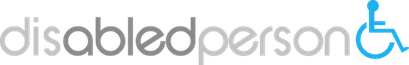 ACT-VLP
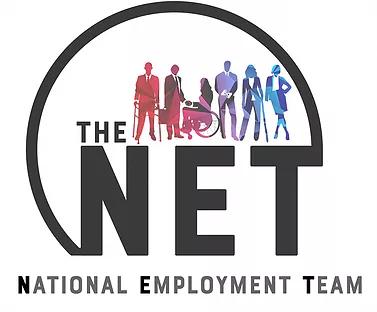 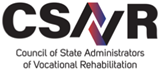 ACT-VLP offers online courses that cover various topics and skills related to IT, business and entrepreneurship, personal and professional development, and more.
ACT-VLP prepares students to sit for industry-specific certifications in IT, and business through certification preparation courses, and “Career Pathways”. A Career Pathway is defined as a curation of courses as they comprise tracks of content in a recommended order that align to specific roles or skills.
Also offered are thousands of individual courses on a wide range of topics including topics such as Quickbooks and Salesforce training.
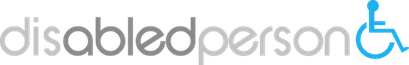 ACT-VLP
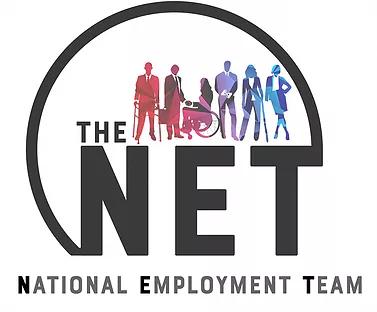 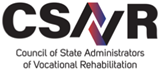 IT Certifications: These certifications demonstrates proficiency in various IT domains such as cloud computing, cybersecurity, data analytics, software development, network operations, etc. Examples of certifications are: AWS Certified Solutions Architect - Associate, CompTIA Security+, Microsoft Azure Data Fundamentals, Oracle Database SQL Certified Associate and many more.

Business Certifications: These certifications demonstrate expertise in various business domains such as project management, business analysis, human resources, finance, marketing etc. Examples of certifications are: Project Management Professional (PMP), Certified Business Analysis Professional (CBAP), Professional in Human Resources (PHR), Certified Management Accountant (CMA).
ACT-VLP
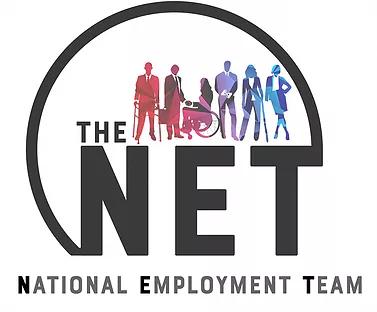 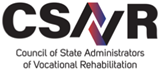 Some of the Business Career Pathways are:
Accountant
Administrative Assistant
Executive Assistant
Content Strategy and Curation
Customer Service Representative
Finance for Non Financial Professionals
Human Resources
Office Manager
Retail Sales Journey
Social Media Strategist
Digital Marketing Specialist
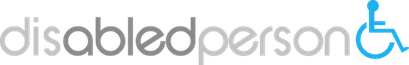 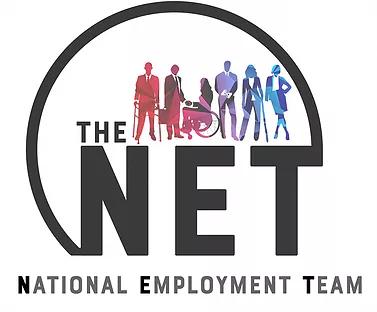 ACT-VLP
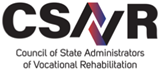 Some of the IT Career Pathways are:
Cloud Computing
Data Analytics and Analyst
DevOPS
Programming
Cybersecurity
Networking
Server Administration
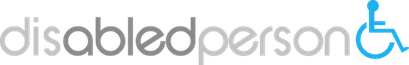 ACT-VLP
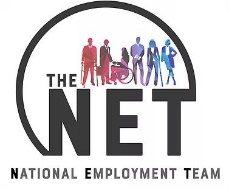 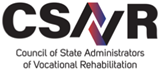 disABLEDperson Inc. is in formal partnership with CSAVR
disABLEDperson Inc. operates the Talent Acquisition Portal-TAP
disABLEDperson Inc. was the organization behind the Microsoft Imagine Academy to VR for many years.
ACT-VLP has over 140 consumers already enrolled from from multiple state VR Agencies.
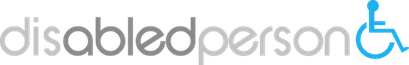 ACT-VLP
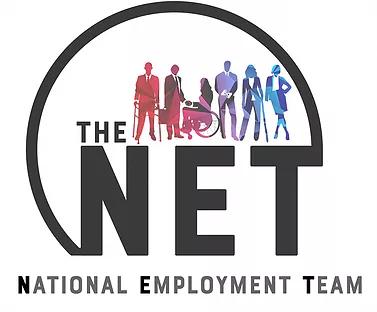 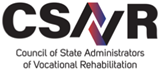 For more information, a course, certification, and journey please contact Mike Corso at Mike@disABLEDperson.com
Phone# 760-420-1269